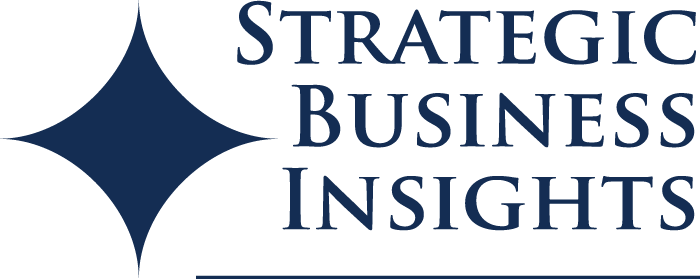 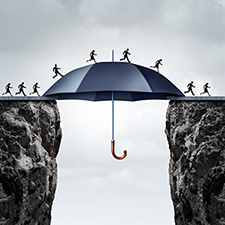 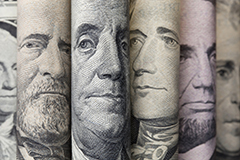 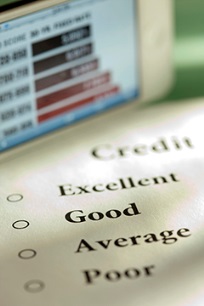 PROTECTION
ASSETS
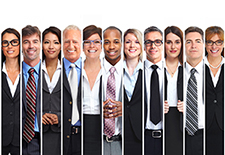 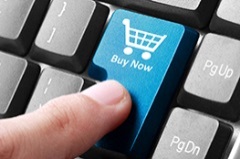 CREDIT
TRANSACTIONS
INFORMATION & ADVICE
Standard Graphic Analysis (SGA) 
Generational Cohorts
May 2017
SAMPLE
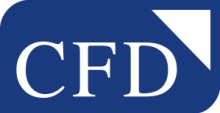 www.strategicbusinessisights.com
www.strategicbusinessinsights.com/cfd
Contents
Custom Segment Definitions…………………………………………………….	4
Demographics……………………………………………………………………..	7
Accounts……………………………………………………………………………	22
Balance Sheets……………………………………………………………………	44
Cards……………………………………………………………………………….	59
Consumer Credit………………………………………………………………….	93
Direct Marketing…………………………………………………………………..	110
Health Insurance………………………………………………………………….	153
Institutions…………………………………………………………………………	181
Internet Financial Services………………………………………………………	213
Investments……………………………………………………………………….	235
Life Events………………………………………………………………………...	266
Life Insurance…………………………………………………………………….	279
Property and Casualty Insurance………………………………………………	296
Planning and Advice……………………………………………………………..	313
Real Estate and Debt……………………………………………………………	356
Contents (continued)
Retirement………………………………………………………………………..	384
Social Media……………………………………………………………………..	420
Transactions……………………………………………………………………...	430
Vehicles and Credit…..………………………………………………...............	436
Attitudes………….……………………………………………………………….	450
General Attitudes………….……………………………………………………..	451
Institution Attitudes ………….…………………………………………………..	485
Trust in Institutions ………….…………………………………………………..	502
Investment Attitudes ………….…………………………………………………	511
Retirement Attitudes ………….…………………………………………………	540
Credit Attitudes ………….……………………………………………………….	557
Insurance Attitudes ………….…………………………………………………..	579
Health-Related Attitudes…………………………………………………..........	596
Planning and Advice Attitudes ………….………………………………………	604
Trust in Planners and Advisors ………….……………………………………..	623
Miscellaneous ………….………………………………………………………...	638
Appendices………………………………………………………………….........	661
Custom Segments: Generational Cohorts
All U.S. Households (n=4,320; weighted projected population (wpp) = 136,390,000)
Millennials:  Primary head* was born after 1976 (n = 747; wpp=40,479,000)
Generation X : Primary head was born from 1963 to 1976 (n = 1,082; wpp = 33,144,000)
Younger Boomers : Primary head was born from 1954 to 1962 (n = 968; wpp = 23,584,000)
Older Boomers : Primary head was born from1946 to1953 (n = 731; wpp = 17,412,000)
Silent/Greatest Generations : Primary head was before 1945 (n = 792; wpp = 21,772,000)



*Primary head is the head of household making the largest contribution to household income
Highest Level Of Education Of Primary Head
Table O-9: Highest Level of Education of Primary HeadBase:  All U.S. HouseholdsQuestionnaire Page O-3, Q.8
Household Marital Status
Table A-9: Household Marital StatusBase:  All U.S. HouseholdsQuestionnaire Page A-2, Q.9
Online Banking
Table B-11aA: Online BankingBase:  Have access to the InternetQuestionnaire Page B-5, Q.11a, Col A
Incidences Of Owning Securities
Table E-17A : Ownership of securities – SummaryBase:  All U.S. HouseholdsQuestionnaire Pages E-5, Q.10a; E-10, Q.17, Col A; E-4, Q.8a, Col A
Mean Values Of Securities ($000s)
Tables E-17B_MEAN, E-17B_2, E-17B_3: Mean values of all securities, publicly-traded stock, non-traded stock, and closed-end funds ($000s, excl 0.) (**missing value substitution applied)Base:  Own specific securityQuestionnaire Page E-10, Q.17, Col B, Net Items 1-15 And Items 1-4
Incidences Of Owning Life Insurance
Tables L-2, L-5:  Incidences of types of life insuranceBase:  All U.S. HouseholdsQuestionnaire Pages L-1, Q.2; L-2, Qs.4a, Cols A,B, Q.5; L-3, Qs. 6a, 7a; L-4, Q.8a
Have Homeowner's Or Renter's Insurance
Table G-3a : Incidence of homeowner's or renter's insurance on primary residenceBase:  All U.S. HouseholdsQuestionnaire Page G-1, Q.3a
Incidences Of Having Loans On Primary Home
Table G-6a : Incidence of loans on primary residence – SummaryBase:  Own homeQuestionnaire Page G-2, Q.6a, Cols A,B,C
Mean Debts On Primary Home ($000s)
Table RE5, G-14A, G-14BC, G-14B_MVSA, G-14C_MVSA: Mean debts on primary home ($000s, incl. 0) (missing value substitution applied)Base For Total Debt: Own Home; Base for other loans: Have type of loan on primary homeQuestionnaire Page G-4, Q.14, Cols A, B, C
Incidences Of Owning Retirement Accounts
Table F-4 : Ownership of retirement products (Summary)Base:  All U.S. HouseholdsQuestionnaire Section F
Mean Amounts Held In Retirement Accounts ($000s)
Tables F-BAL, F-4g, F-6g, F-ANNBAL, F-5: Mean amounts held In retirement accounts (pension not included) ($000s) (missing value substitution applied)|Base:  Own Type of Retirement AccountQuestionnaire Pages F-3, Q. 4g, F-4 Q.5; F-5, Q.6g; F-7/8, Qs. 9d, 10d, 11d, 12d
Incidences Of Making Various Financial Transactions
Table TRNS: Incidence of types of financial transactions (excluding cash)Base:  All U.S. HouseholdsBalance Sheet
Household's Financial Strategy
Table N-1 : Household's financial strategyBase:  All U.S. HouseholdsQuestionnaire Page N-1, Q.1
Household's Financial Confidence
Table N-2 : Household's financial confidenceBase:  All U.S. HouseholdsQuestionnaire Page N-1, Q.2
How Household Would Use Unexpected $25,000
Table B-1a : Uses for unexpected $25,000Base:  All U.S. HouseholdsQuestionnaire Page B-1, Q.1a
For More Information
Consumer Financial Decisions:
Larry Cohen 	lcohen@sbi-i.com	+1 609 378 5044
Kathi Barringer	kbarringer@sbi-i.com	+1 609 378 5041
Kathryn Spring	kspring@sbi-i.com	+1 804 272 0270
United States
Menlo Park
333 Ravenswood Avenue
Mail: 405 El Camino Real #120
Menlo Park, California 94025
Telephone: +1 650 859 4600
Fax: +1 650 859 4544


Princeton
P.O. Box 2410
Princeton, New Jersey
Telephone: +1 609 378 5044
Fax: +1 650 859 4544



www.strategicbusinessinsights.com
England
Knollys House
17 Addiscombe Road
Croydon, Surrey
CRO 6SR, England
Telephone: +44 (0) 20 8686 5555
Fax: +44 (0) 20 8760 0635

Japan
Parkside House 3F.
2, Ichibancho, Chiyoda-ku
Tokyo 102-0082, Japan
Telephone: +81 3 3222 6501
Fax: +81 3 3222 6508